Пейзажна лірика 
Миколи Вороного. 
Вірш “Блакитна панна”
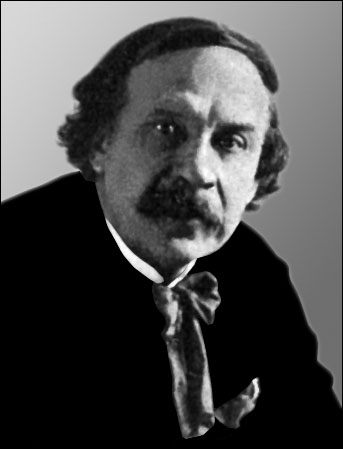 Пояснити дати
1899   1911   1929 
1897   1913   1938
1921           1871
Збірка “Ліричні поезії”
Написана поема “Євшан - зілля”
Книга вибраного
“Поезії”
Працює в мандрівних
трупах…
Збірка
 “В сяйві мрій”
Загинув на Соловках
Збірка патріотичної лірики
“За Україну!”
Народився
Логічний ланцюжок
Микола Вороний  –  поет, літературний критик, перекладач, театрознавець, публіцист, журналіст, актор, режисер, громадський діяч.
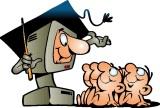 [Speaker Notes: Ще один вид роботи  підчас вивчення біографії письменника – це логічний ланцюжок. Наприклад, установіть , ким був І.Карпенко – Карий за родом діяльності.]
Микола Вороний як натхненник модернізму в Україні
“Відозва” – “маніфест українського модернізму” (Сергій Єфремов)
Модернізм
(від франц. «новітній, сучасний») – філософсько – естетична й художня система, що склалася на межі ХІХ – ХХ ст.. і об`єднала новітні напрями й течії, яким притаманна більша увага до внутрішнього світу людини і більша творча свобода у його розкритті.
Символізм
 (від франц. «умовний знак, прикмета, ознака»)
Головний художній засіб – символ як спосіб вираження незбагненної суті явищ життя та індивідуальних уявлень митця (символ – поза межами чуттєвого сприймання, дає право тлумачити його по - своєму).
Пейзажна лірика Миколи Вороного
Пейзажна лірика    
  - цикл “Весняні елегії” (1904):
“Хмари”,
“Соловейко”,
“Сонце заходить”;
 -   цикл “Гротески” (1912):
“Блакитна панна”
Весна
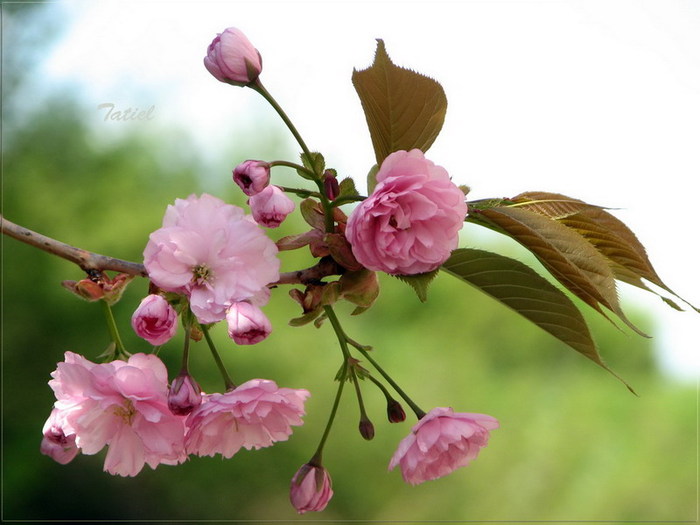 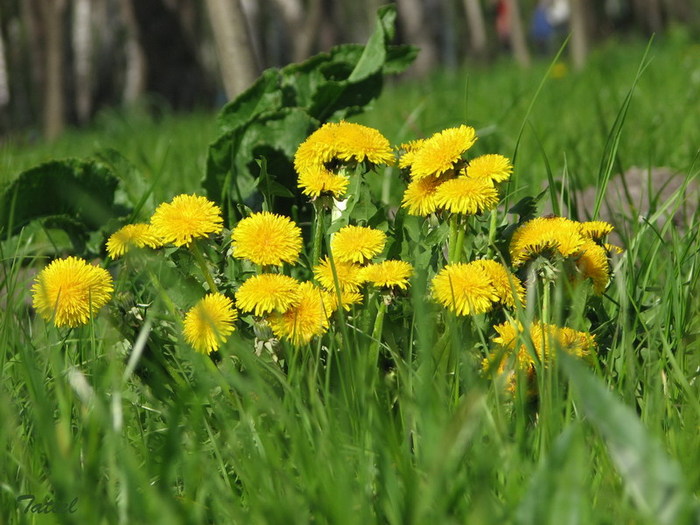 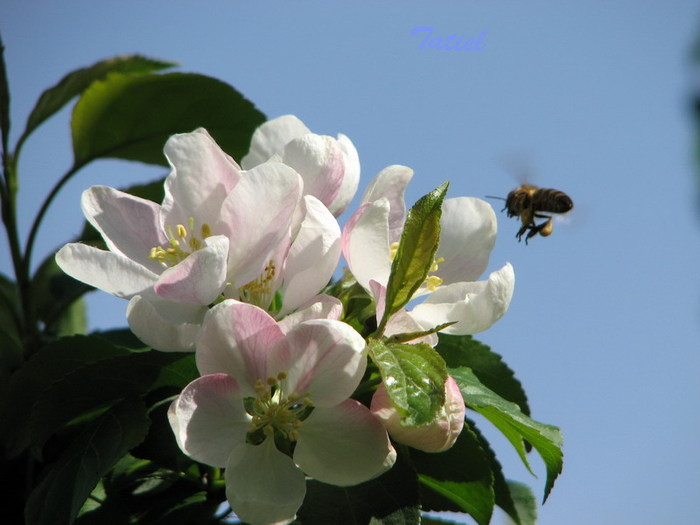 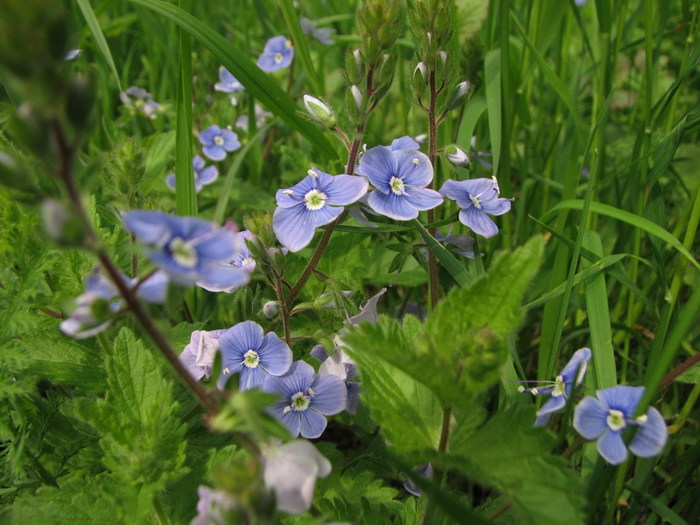 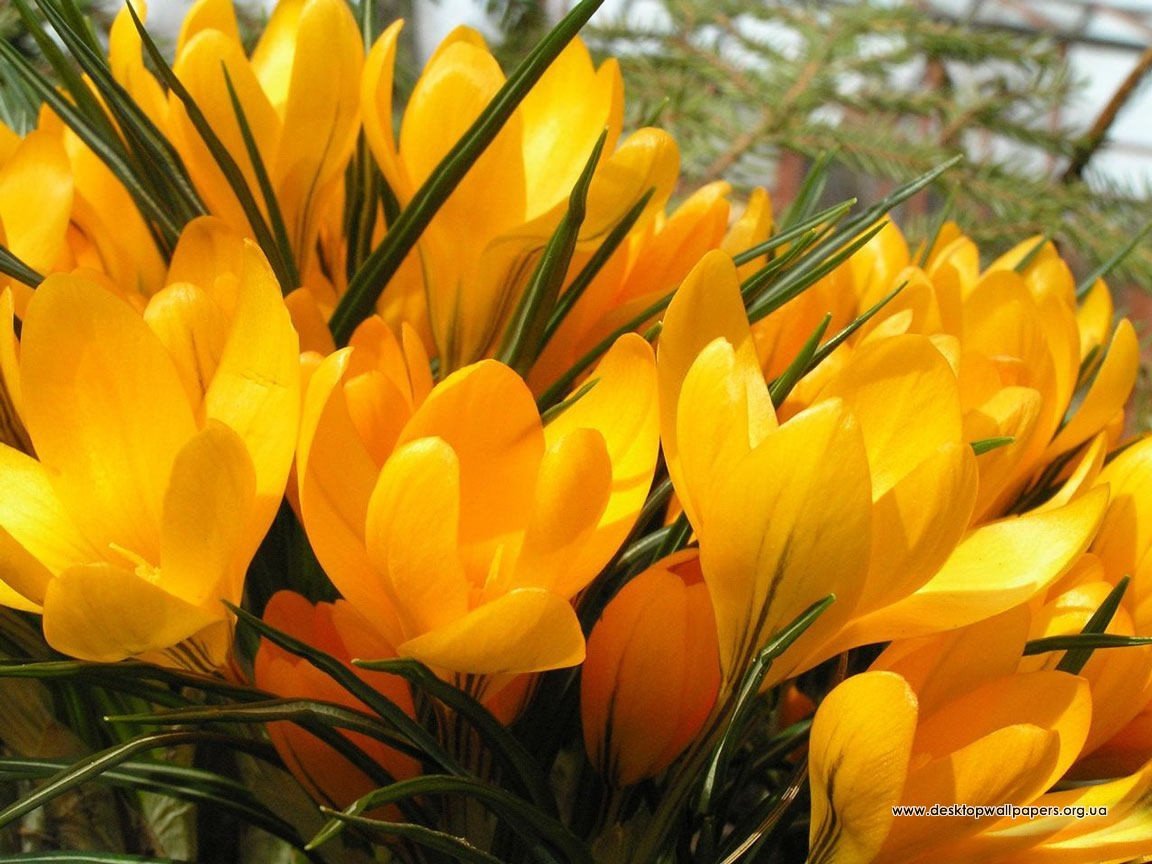 Сенкан
2. ... (2 прикметники)
3. …      (3 дієслова)
1. … тема (іменник)
4.… (речення (ставлення, почуття) – 4 слова
5.  …(перифраз (синонім, узагальнення)
[Speaker Notes: Наступний вид роботи можна використати на етапі актуалізації знань, перевірки домашнього завдання, усвідомлення, закріплення, повторення матеріалу, контролю знань. Це – сенкан (сенкен, синквейн). Цей вид роботи спонукає учня для розмірковування над темою. Після складання сенкану можна запропонувати учням на основі написаних слів скласти вірш.]
Аналіз поетичного твору
1. Літературний рід (лірика, епос, драма)
 2. Жанр (ода, вірші, гімн, балада, сонет, елегія, епіграма)
 3. Вид лірики (філософська, громадянська (суспільно - політична), пейзажна, інтимна)
 4. Провідний мотив (тема)
 5. Художні засоби:    
     поетична лексика (синоніми, антоніми, архаїзми, неологізми, діалектизми, професіоналізми, просторіччя, жаргонізми; поетична чи розмовна мова); 
     тропи (епітети, порівняння, алегорія (іномовлення), метонімія, іронія, гіпербола (перебільшення), літота (применшення), уособлення, метафора, оксюморон, синекдоха); 
     поетичний синтаксис (риторичні питання, звертання, вигуки; повтори (рефрени), тавтологія, інверсія, паралелізм, антитеза,  багатосполучниковість, безсполучниковість,  фразеологізми, приказки, прислів’я);
     поетична фонетика (алітерація, асонанс, анафора, звуконаслідування); 
 6. Віршування (віршовий розмір (хорей, ямб, дактиль, амфібрахій, анапест) + (схема); римування (паралельне (суміжне, парне), перехресне, кільцеве, потрійне), рима (чоловіча, жіноча, дактилічна, гіпердактилічна)
 7. Про твір (критичний погляд)
Словникова робота
Гротеск – тут ужито не на позначення одного із засобів творення сатири, а в значенні  “художня образність, що відкрито й свідомо створює неприродний, химерний, дивний світ”.
     Блават – волошка; шовкова тканина блакитного кольору.
     Арабеска – вид орнаменту з геометричних фігур, стилізованого листя, квітів, що поширився в Європі в під впливом арабського мистецтва.
      Камея – виріб із каменю або черепашки, що має художнє рельєфне різьблення.
      Фреска – картина, написана водяними фарбами по свіжій вогкій штукатурці.
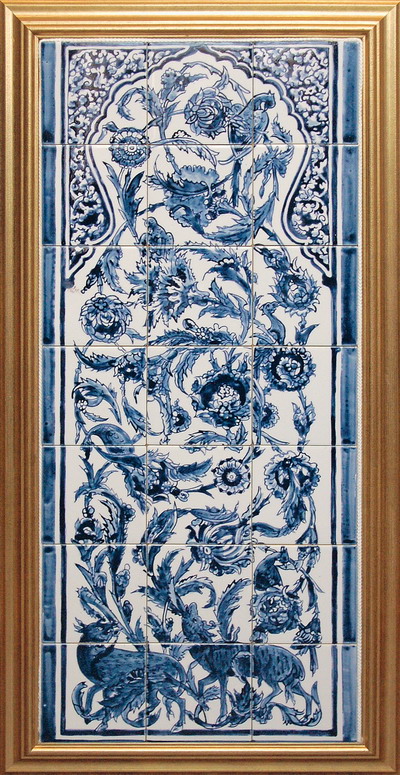 Арабеска
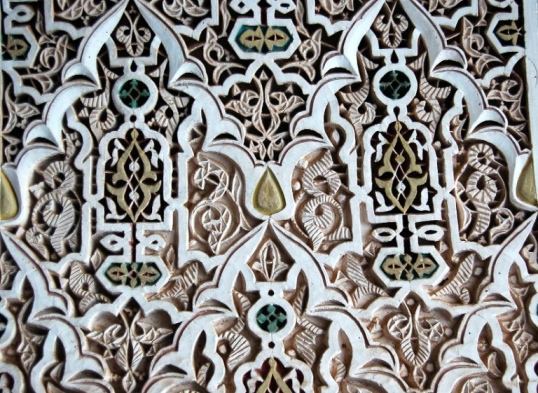 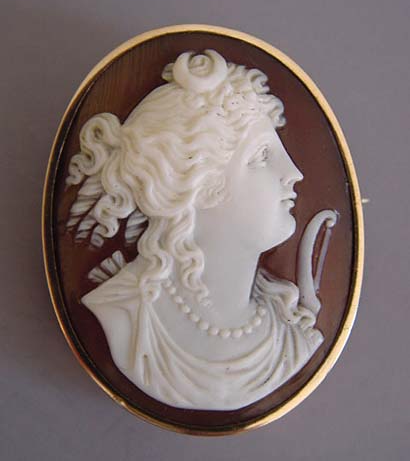 Камея
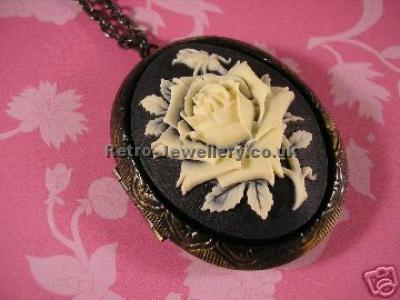 Фреска
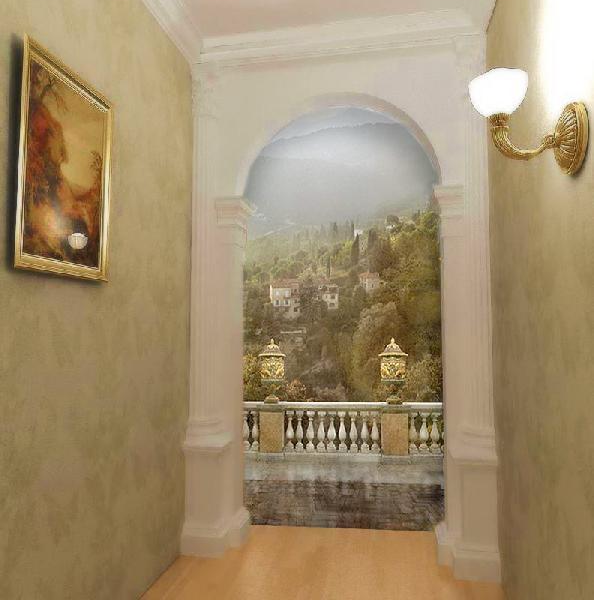 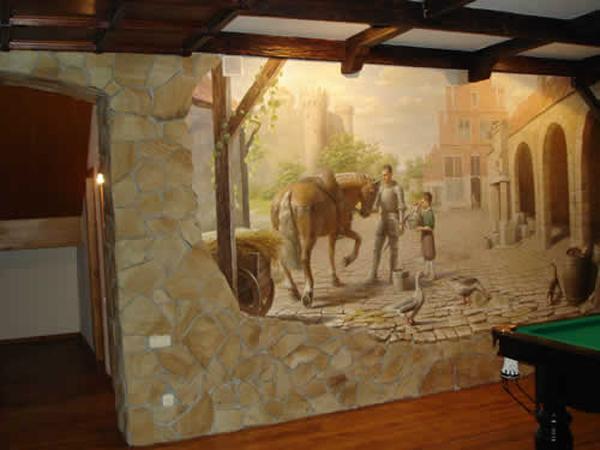